Fraction to Percentage
Convert to 100ths then use the numerator.
OR Divide the numerator by the denominator and multiply by 100

Percentage to Fraction
Use the percent as the numerator out of 100
Fraction to Percentage
Convert to 100ths then use the numerator.
OR Divide the numerator by the denominator and multiply by 100

Percentage to Fraction
Use the percent as the numerator out of 100
Fraction to Percentage
Convert to 100ths then use the numerator.
OR Divide the numerator by the denominator and multiply by 100

Percentage to Fraction
Use the percent as the numerator out of 100
Fraction to Percentage
Convert to 100ths then use the numerator.
OR Divide the numerator by the denominator and multiply by 100

Percentage to Fraction
Use the percent as the numerator out of 100
Percentage to Decimal            Decimal to Percentage
Divide by 100                             Multiply by 100
Percentage to Decimal            Decimal to Percentage
Divide by 100                             Multiply by 100
Percentage to Decimal            Decimal to Percentage
Divide by 100                             Multiply by 100
Percentage to Decimal            Decimal to Percentage
Divide by 100                             Multiply by 100
Decimal to Fraction
Multiply the decimal by 100 if 2 decimal places and 1000 if 3 decimal places for it to become the numerator.  Simplify it.

Fraction to Decimal
Convert into 100ths then divide numerator by 100.
OR Divide the numerator by the denominator
Decimal to Fraction
Multiply the decimal by 100 if 2 decimal places and 1000 if 3 decimal places for it to become the numerator.  Simplify it.

Fraction to Decimal
Convert into 100ths then divide numerator by 100.
OR Divide the numerator by the denominator
Decimal to Fraction
Multiply the decimal by 100 if 2 decimal places and 1000 if 3 decimal places for it to become the numerator.  Simplify it.

Fraction to Decimal
Convert into 100ths then divide numerator by 100.
OR Divide the numerator by the denominator
Decimal to Fraction
Multiply the decimal by 100 if 2 decimal places and 1000 if 3 decimal places for it to become the numerator.  Simplify it.

Fraction to Decimal
Convert into 100ths then divide numerator by 100.
OR Divide the numerator by the denominator
[Speaker Notes: Scaling measurements
Square numbers
Prime numbers
Cube numbers
Percentage key facts
Multiplication square
Equivalent fractions
Fraction calculations
Ordering fractions
Area and perimeter
Angle facts
Roman Numerals
Quadrilaterals
Polygons
Triangles]
Square Numbers
Square Numbers
Square Numbers
Square Numbers
[Speaker Notes: Scaling measurements
Prime numbers
Cube numbers
Percentage key facts
Multiplication square
Equivalent fractions
Fraction calculations
Ordering fractions
Area and perimeter
Angle facts
Roman Numerals
Quadrilaterals
Polygons
Triangles]
Cube Numbers
Cube Numbers
Cube Numbers
Cube Numbers
[Speaker Notes: Scaling measurements
Prime numbers
Cube numbers
Percentage key facts
Multiplication square
Equivalent fractions
Fraction calculations
Ordering fractions
Area and perimeter
Angle facts
Roman Numerals
Quadrilaterals
Polygons
Triangles]
Prime Numbers
Prime Numbers
Prime Numbers
Prime Numbers
[Speaker Notes: Scaling measurements
Prime numbers
Cube numbers
Percentage key facts
Multiplication square
Equivalent fractions
Fraction calculations
Ordering fractions
Area and perimeter
Angle facts
Roman Numerals
Quadrilaterals
Polygons
Triangles]
When a calculation has more than one type of operation in, you must follow BIDMAS.

This tells you what order to do it in.  Solve that part, then put it back in the calculation before you solve the next part.

3² + (20 ÷ 5)
3² + 4
9 + 4 = 13


60 – 48 ÷ 6
60 – 8 = 52
When a calculation has more than one type of operation in, you must follow BIDMAS.

This tells you what order to do it in.  Solve that part, then put it back in the calculation before you solve the next part.

3² + (20 ÷ 5)
3² + 4
9 + 4 = 13


60 – 48 ÷ 6
60 – 8 = 52
When a calculation has more than one type of operation in, you must follow BIDMAS.

This tells you what order to do it in.  Solve that part, then put it back in the calculation before you solve the next part.

3² + (20 ÷ 5)
3² + 4
9 + 4 = 13


60 – 48 ÷ 6
60 – 8 = 52
When a calculation has more than one type of operation in, you must follow BIDMAS.

This tells you what order to do it in.  Solve that part, then put it back in the calculation before you solve the next part.

3² + (20 ÷ 5)
3² + 4
9 + 4 = 13


60 – 48 ÷ 6
60 – 8 = 52
Brackets
Indices
Division
Multiplication
Addition
Subtraction
Brackets
Indices
Division
Multiplication
Addition
Subtraction
Brackets
Indices
Division
Multiplication
Addition
Subtraction
Brackets
Indices
Division
Multiplication
Addition
Subtraction
BIDMAS
BIDMAS
BIDMAS
BIDMAS
e.g.1




e.g. 2
e.g.1




e.g. 2
e.g.1




e.g. 2
e.g.1




e.g. 2
[Speaker Notes: Scaling measurements
Percentage key facts
Fraction calculations
Ordering fractions
Area and perimeter
Angle facts
Roman Numerals
Quadrilaterals
Polygons
Triangles]
Converting Measurements
Converting Measurements
1l
1ml
1l
1ml
1l
1ml
1l
1ml
=
=
=
=
=
=
=
=
1000ml
0.001l
1000ml
0.001l
1000ml
0.001l
1000ml
0.001l
1mm
1mm
1mm
1mm
1cm
1cm
1cm
1cm
1cm
1cm
1cm
1cm
1km
1km
1km
1km
1kg
1g
1kg
1g
1kg
1g
1kg
1g
1m
1m
1m
1m
1m
1m
1m
1m
=
=
=
=
=
=
=
=
=
=
=
=
=
=
=
=
=
=
=
=
=
=
=
=
=
=
=
=
=
=
=
=
10mm
10mm
10mm
10mm
0.001km
0.001km
0.001km
0.001km
1000m
1000m
1000m
1000m
100cm
100cm
100cm
100cm
0.01m
0.01m
0.01m
0.01m
0.1cm
0.1cm
0.1cm
0.1cm
1000g
1000g
1000g
1000g
0.001kg
0.001kg
0.001kg
0.001kg
Converting Measurements
Converting Measurements
[Speaker Notes: Scaling measurements
Percentage key facts
Fraction calculations
Ordering fractions
Area and perimeter
Angle facts
Roman Numerals
Quadrilaterals
Polygons
Triangles]
Converting Measurements
Converting Measurements
x 1000
x 1000
x 1000
x 1000
kg
kg
kg
kg
g
g
g
g
l
ml
l
ml
÷ 1000
÷ 1000
÷ 1000
÷ 1000
x 100
x 100
x 1000
x 10
x 1000
x 10
km
m
cm
mm
km
m
cm
mm
÷ 100
÷ 100
÷ 1000
÷ 10
÷ 1000
÷ 10
Converting Measurements
Converting Measurements
x 1000
x 1000
x 1000
x 1000
l
ml
l
ml
÷ 1000
÷ 1000
÷ 1000
÷ 1000
x 100
x 100
x 1000
x 10
x 1000
x 10
km
m
cm
mm
km
m
cm
mm
÷ 100
÷ 100
÷ 1000
÷ 10
÷ 1000
÷ 10
[Speaker Notes: Scaling measurements
Percentage key facts
Fraction calculations
Ordering fractions
Area and perimeter
Angle facts
Roman Numerals
Quadrilaterals
Polygons
Triangles]
More than 90˚, less than 180˚
More than 90˚, less than 180˚
More than 90˚, less than 180˚
More than 90˚, less than 180˚
Exactly 90˚
Exactly 90˚
Exactly 90˚
Exactly 90˚
Less than 90˚
Less than 90˚
Less than 90˚
Less than 90˚
Angles – Types of
Angles – Types of
More than 180˚
More than 180˚
More than 180˚
More than 180˚
Right Angle
Right Angle
Right Angle
Right Angle
Exactly 180˚
Exactly 180˚
Exactly 180˚
Exactly 180˚
Exactly 360˚
Exactly 360˚
Exactly 360˚
Exactly 360˚
Reflex
Reflex
Reflex
Reflex
Obtuse
Obtuse
Obtuse
Obtuse
Full Turn
Full Turn
Full Turn
Full Turn
Acute
Acute
Acute
Acute
Straight line
Straight line
Straight line
Straight line
Angles – Types of
Angles – Types of
[Speaker Notes: Scaling measurements
Percentage key facts
Fraction calculations
Ordering fractions
Area and perimeter
Roman Numerals
Quadrilaterals
Polygons
Triangles]
Percentage Key Facts
Percentage Key Facts
Top Tips
Top Tips
Finding one less e.g. 49%

Find 50% then take 1% off
Finding one less e.g. 49%

Find 50% then take 1% off
Finding any % e.g. 36%

Find 1% then multiply by how many (36 in our example)
Finding any % e.g. 36%

Find 1% then multiply by how many (36 in our example)
Finding multiples of 10 e.g. 30%

Find 10% then multiply by 3
Finding multiples of 10 e.g. 30%

Find 10% then multiply by 3
Percentage Key Facts
Percentage Key Facts
Top Tips
Top Tips
Finding one less e.g. 49%

Find 50% then take 1% off
Finding one less e.g. 49%

Find 50% then take 1% off
Finding any % e.g. 36%

Find 1% then multiply by how many (36 in our example)
Finding any % e.g. 36%

Find 1% then multiply by how many (36 in our example)
Finding multiples of 10 e.g. 30%

Find 10% then multiply by 3
Finding multiples of 10 e.g. 30%

Find 10% then multiply by 3
[Speaker Notes: Scaling measurements
Fraction calculations
Ordering fractions
Area and perimeter
Angle facts
Roman Numerals
Quadrilaterals
Polygons
Triangles]
Equilateral
All angles are the same.
Length of all sides are the same.
Equilateral
All angles are the same.
Length of all sides are the same.
Equilateral
All angles are the same.
Length of all sides are the same.
Equilateral
All angles are the same.
Length of all sides are the same.
equilateral
equilateral
equilateral
equilateral
Scalene
All angles are different.
Length of all sides are different.
Scalene
All angles are different.
Length of all sides are different.
Scalene
All angles are different.
Length of all sides are different.
Scalene
All angles are different.
Length of all sides are different.
isosceles
isosceles
isosceles
isosceles
Triangles
Triangles
Triangles
Triangles
right-angled 
scalene
right-angled 
scalene
right-angled 
scalene
right-angled 
scalene
isosceles
isosceles
isosceles
isosceles
Right-angled
One angle is a right angle.
Right-angled
One angle is a right angle.
Right-angled
One angle is a right angle.
Right-angled
One angle is a right angle.
scalene
scalene
scalene
scalene
Isosceles
Two angles are the same.
Length of two sides are the same.
Isosceles
Two angles are the same.
Length of two sides are the same.
Isosceles
Two angles are the same.
Length of two sides are the same.
Isosceles
Two angles are the same.
Length of two sides are the same.
right-angled 
isosceles
right-angled 
isosceles
right-angled 
isosceles
right-angled 
isosceles
[Speaker Notes: Scaling measurements
Fraction calculations
Ordering fractions
Area and perimeter
Angle facts – triangles a
Roman Numerals
Polygons


Adding decimals – place value
ASMD fractions
Simplifying fractions and equivalent fractions
Pie charts
Bar graph
Line graph
Mean - Average]
square
square
square
square
rectangle
rectangle
rectangle
rectangle
All angles 90˚
Opposite sides are equal
Opposite sides parallel
All angles 90˚
Opposite sides are equal
Opposite sides parallel
All angles 90˚
Opposite sides are equal
Opposite sides parallel
All angles 90˚
Opposite sides are equal
Opposite sides parallel
All angles 90˚
All sides equal
Opposite sides parallel
All angles 90˚
All sides equal
Opposite sides parallel
All angles 90˚
All sides equal
Opposite sides parallel
All angles 90˚
All sides equal
Opposite sides parallel
Quadrilaterals
Quadrilaterals
parallelogram
parallelogram
parallelogram
parallelogram
rhombus
rhombus
rhombus
rhombus
Opposite angles equal
Opposite sides equal
Opposite sides parallel
Opposite angles equal
Opposite sides equal
Opposite sides parallel
Opposite angles equal
Opposite sides equal
Opposite sides parallel
Opposite angles equal
Opposite sides equal
Opposite sides parallel
Opposite angles equal
All sides equal
Opposite sides parallel
Opposite angles equal
All sides equal
Opposite sides parallel
Opposite angles equal
All sides equal
Opposite sides parallel
Opposite angles equal
All sides equal
Opposite sides parallel
kite
kite
kite
kite
trapezium
trapezium
trapezium
trapezium
One pair of opposite sides are parallel
One pair of opposite sides are parallel
One pair of opposite sides are parallel
One pair of opposite sides are parallel
One pair of opposite angles equal
Opposite sides are equal
One pair of opposite angles equal
Opposite sides are equal
One pair of opposite angles equal
Opposite sides are equal
One pair of opposite angles equal
Opposite sides are equal
Quadrilaterals
Quadrilaterals
[Speaker Notes: Scaling measurements
Fraction calculations
Ordering fractions
Area and perimeter
Angle facts – triangles a
Roman Numerals
Quadrilaterals
Polygons
Triangles]
Where two straight lines cross, the opposite angles are the same.
Where two straight lines cross, the opposite angles are the same.
Where two straight lines cross, the opposite angles are the same.
Where two straight lines cross, the opposite angles are the same.
Angles that meet on a straight line add up to 180˚
Angles that meet on a straight line add up to 180˚
Angles that meet on a straight line add up to 180˚
Angles that meet on a straight line add up to 180˚
Angle Facts
Angle Facts
Angle Facts
Angle Facts
Angles in a quadrilateral (4 sided shape) add up to 360˚
Angles in a quadrilateral (4 sided shape) add up to 360˚
Angles in a quadrilateral (4 sided shape) add up to 360˚
Angles in a quadrilateral (4 sided shape) add up to 360˚
Angles in a triangle add up to 180˚
Angles in a triangle add up to 180˚
Angles in a triangle add up to 180˚
Angles in a triangle add up to 180˚
Angles around a full turn add up to 360˚
Angles around a full turn add up to 360˚
Angles around a full turn add up to 360˚
Angles around a full turn add up to 360˚
[Speaker Notes: Scaling measurements
Ordering fractions
Area and perimeter
Roman Numerals

Polygons

Adding decimals – place value
ASMD fractions
Simplifying fractions and equivalent fractions
Pie charts
Bar graph
Line graph
Mean - Averages]
Find a common denominator
Find a common denominator
Factors
Factors
8    12    16    20    24
 10      15       20    25
8    12    16    20    24
 10      15       20    25
1
4
5
20
12
20
5
20
1
4
5
20
12
20
5
20
1
4
5
20
12
20
5
20
1
4
5
20
12
20
5
20
3
5
12
20
3
5
1
4
3
5
12
20
3
5
1
4
3
5
12
20
3
5
1
4
3
5
12
20
3
5
1
4
-
-
=
=
-
-
=
=
-
-
=
=
-
-
=
=
Find a common denominator
Find a common denominator
Factors
Factors
8    12    16    20    24
 10      15       20    25
8    12    16    20    24
 10      15       20    25
Adding and Subtracting Fractions
Adding and Subtracting Fractions
Adding and Subtracting Fractions
Adding and Subtracting Fractions
7
20
7
20
7
20
7
20
=
=
=
=
x5
x5
x5
x5
x4
x4
x4
x4
[Speaker Notes: Scaling measurements
Fraction calculations
Ordering fractions
Area and perimeter
Angle facts – triangles a
Roman Numerals
Quadrilaterals
Polygons
Triangle
Adding decimals – place value
ASMD fractions
Simplifying fractions and equivalent fractions
Pie charts
Bar graph
Line graph
Mean - Averages]
1
2
1
2
1
2
1
2
1
2
1
2
1
2
1
2
3
5
3
5
3
4
3
4
3
5
3
5
3
4
3
4
3
5
3
5
3
4
3
4
3
5
3
5
3
4
3
4
x
x
x
x
x
x
x
x
x
x
x
x
x
x
x
x
Multiply the numerators together and multiply the denominators together
Multiply the numerators together and multiply the denominators together
Multiply the numerators together and multiply the denominators together
Multiply the numerators together and multiply the denominators together
3
8
3
8
3
8
3
8
3 x 1
4 x 2
3 x 1
4 x 2
3 x 1
4 x 2
3 x 1
4 x 2
=
=
=
=
=
=
=
=
3
3
3
3
3
3
3
3
Multiply the numerator
Multiply the numerator
Multiply the numerator
Multiply the numerator
1
1
1
1
4
5
4
5
4
5
4
5
9
5
9
5
9
5
9
5
=
=
=
=
or
or
or
or
Multiplying Fractions by Whole Numbers
Multiplying Fractions by Fractions
Multiplying Fractions by Whole Numbers
Multiplying Fractions by Fractions
Multiplying Fractions by Whole Numbers
Multiplying Fractions by Fractions
Multiplying Fractions by Whole Numbers
Multiplying Fractions by Fractions
[Speaker Notes: Scaling measurements
Fraction calculations
Ordering fractions
Area and perimeter
Angle facts – triangles a
Roman Numerals
Quadrilaterals
Polygons
Triangles]
Integer to fraction
Flip the integer
Multiply
Integer to fraction
Flip the integer
Multiply
Integer to fraction
Flip the integer
Multiply
Integer to fraction
Flip the integer
Multiply
2
1
2
1
2
1
2
1
1
5
1
5
1
5
1
5
÷
÷
1
5
1
5
1
5
1
5
÷
÷
÷
÷
1
2
1
2
1
5
1
5
x
x
1
10
1
10
1
10
1
10
=
=
=
=
÷
÷
1
2
1
2
1
5
1
5
x
x
Dividing Fractions by Whole Numbers
Dividing Fractions by Whole Numbers
Dividing Fractions by Whole Numbers
Dividing Fractions by Whole Numbers
2
2
2
2
[Speaker Notes: Scaling measurements
Fraction calculations
Ordering fractions
Area and perimeter
Angle facts – triangles a
Roman Numerals
Quadrilaterals
Polygons
Triangles]
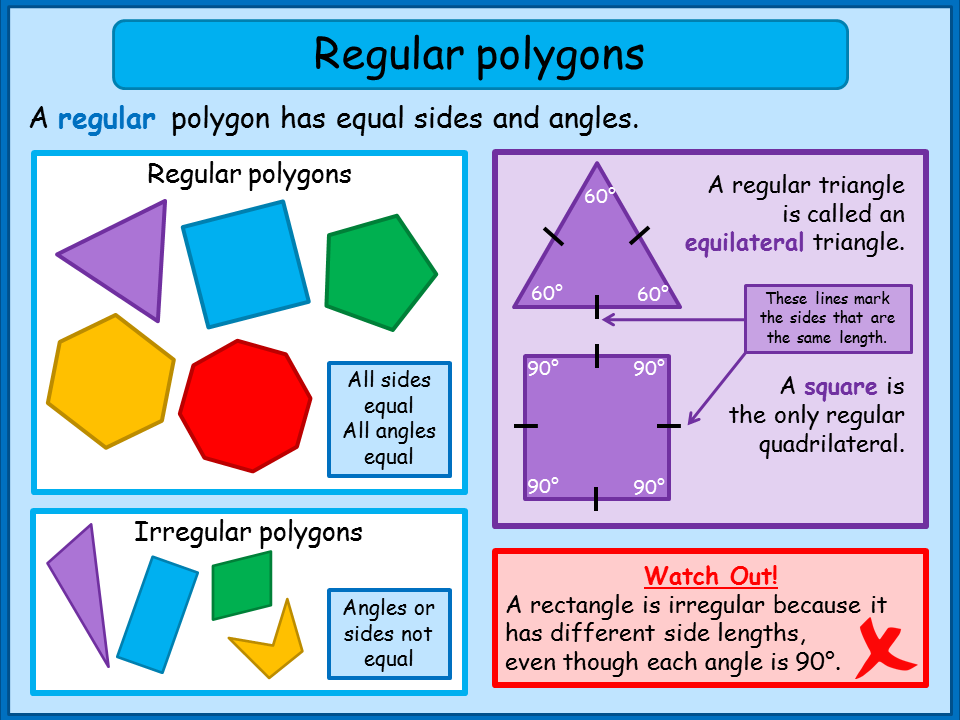 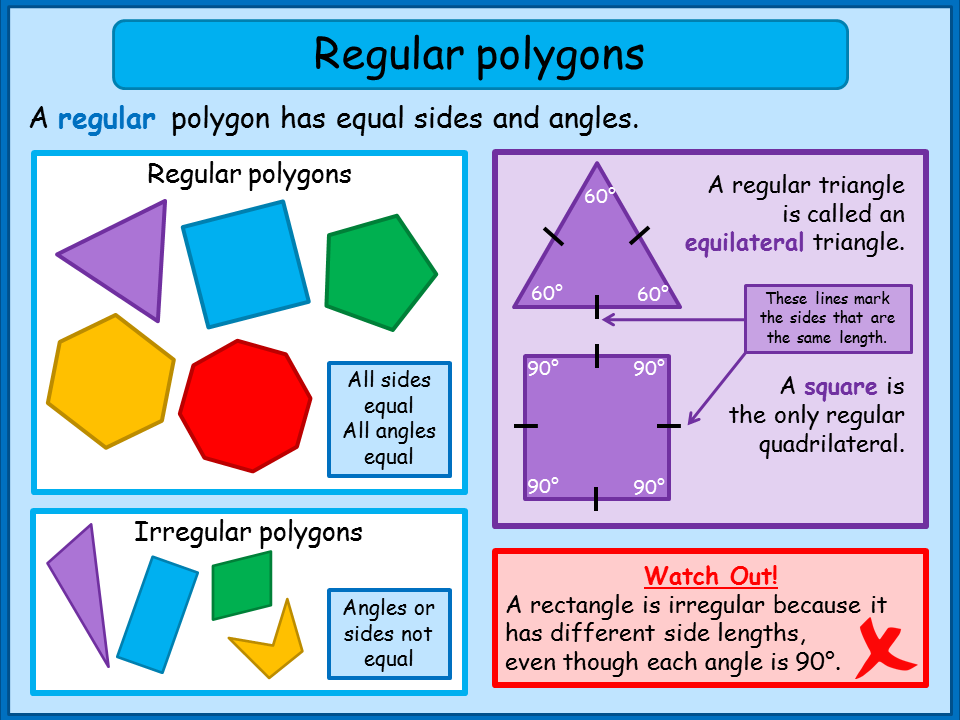 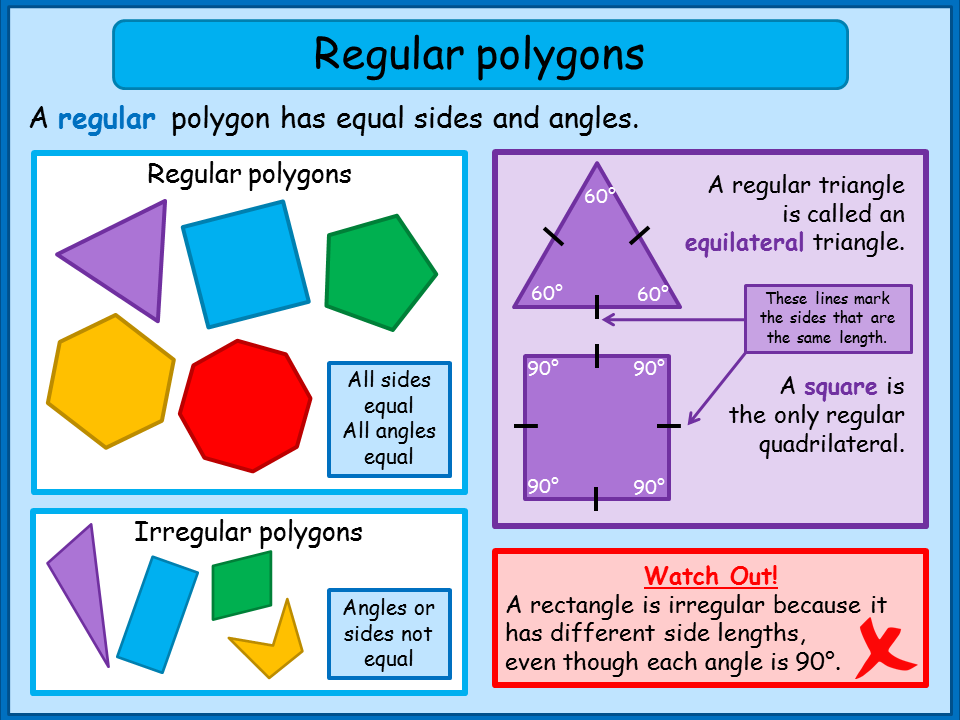 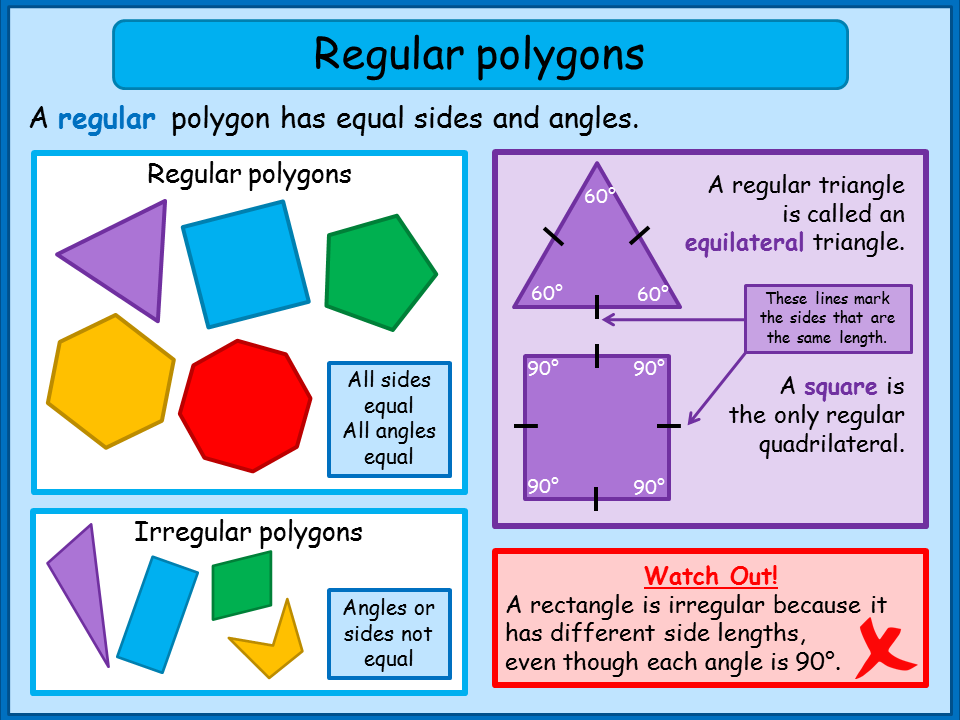 [Speaker Notes: Scaling measurements
Fraction calculations
Ordering fractions
Area and perimeter
Angle facts – triangles a
Roman Numerals
Quadrilaterals
Polygons
Triangles]
4
4
4
4
6
6
6
6
7
7
7
7
5
5
5
5
8
8
8
8
3
3
3
3
12
12
12
12
10
10
10
10
9
9
9
9
pentagon
pentagon
pentagon
pentagon
square
square
square
square
equilateral
triangle
equilateral
triangle
equilateral
triangle
equilateral
triangle
heptagon
heptagon
heptagon
heptagon
hexagon
hexagon
hexagon
hexagon
Regular Polygons
Regular Polygons
Regular Polygons
Regular Polygons
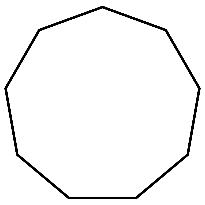 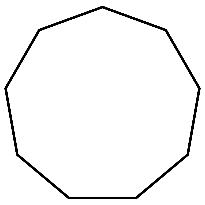 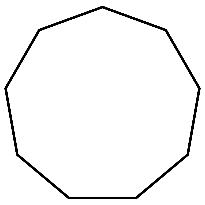 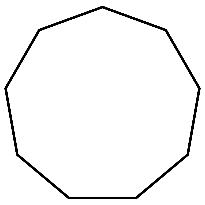 octagon
octagon
octagon
octagon
nonagon
nonagon
nonagon
nonagon
dodecagon
dodecagon
dodecagon
dodecagon
decagon
decagon
decagon
decagon
[Speaker Notes: Scaling measurements
Fraction calculations
Ordering fractions
Area and perimeter
Angle facts – triangles a
Roman Numerals
Quadrilaterals
Polygons
Triangles]
To find the mean average of a set of numbers, add them all together then divide by how many numbers there are.
To find the mean average of a set of numbers, add them all together then divide by how many numbers there are.
To find the mean average of a set of numbers, add them all together then divide by how many numbers there are.
To find the mean average of a set of numbers, add them all together then divide by how many numbers there are.
4 people each bought a concert ticket.
4 people each bought a concert ticket.
4 people each bought a concert ticket.
4 people each bought a concert ticket.
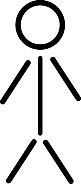 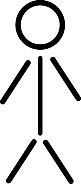 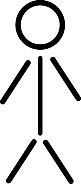 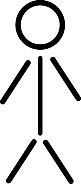 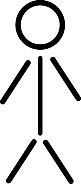 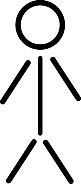 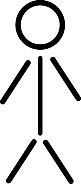 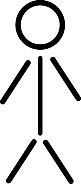 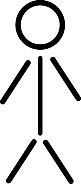 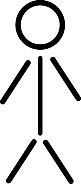 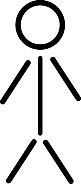 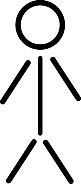 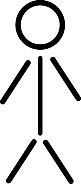 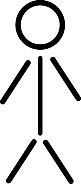 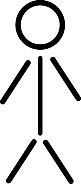 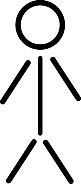 Averages – the Mean
Averages – the Mean
Averages – the Mean
Averages – the Mean
£36
£36
£36
£36
£40
£40
£40
£40
£30
£30
£30
£30
£34
£34
£34
£34
34 + 36 + 40 + 30 = 140
140 ÷ 4 = 35
On average, each person paid £35
34 + 36 + 40 + 30 = 140
140 ÷ 4 = 35
On average, each person paid £35
34 + 36 + 40 + 30 = 140
140 ÷ 4 = 35
On average, each person paid £35
34 + 36 + 40 + 30 = 140
140 ÷ 4 = 35
On average, each person paid £35
[Speaker Notes: Scaling measurements
Fraction calculations
Ordering fractions
Area and perimeter
Angle facts – triangles a
Roman Numerals
Quadrilaterals
Polygons
Triangles]
Perimeter - The perimeter is the measurement all the way around a shape.
Perimeter - The perimeter is the measurement all the way around a shape.
Perimeter - The perimeter is the measurement all the way around a shape.
Perimeter - The perimeter is the measurement all the way around a shape.
Label all of the sides of your shape using the information you have, and then add them all together.
6m + 6m + 3m + 3m = 18m
Label all of the sides of your shape using the information you have, and then add them all together.
6m + 6m + 3m + 3m = 18m
Label all of the sides of your shape using the information you have, and then add them all together.
6m + 6m + 3m + 3m = 18m
Label all of the sides of your shape using the information you have, and then add them all together.
6m + 6m + 3m + 3m = 18m
6m
6m
6m
6m
3m
3m
3m
3m
3m
3m
3m
3m
Some shapes you might need to separate into rectangles to help you label all of the sides.
Some shapes you might need to separate into rectangles to help you label all of the sides.
Some shapes you might need to separate into rectangles to help you label all of the sides.
Some shapes you might need to separate into rectangles to help you label all of the sides.
6m
6m
6m
6m
Perimeter
Perimeter
Perimeter
Perimeter
2m
2m
2m
2m
2m
2m
2m
2m
2m
2m
2m
2m
3m
3m
3m
3m
3m
3m
3m
3m
3m
3m
3m
3m
4m
4m
4m
4m
4m
4m
4m
4m
4m
4m
4m
4m
2m
2m
2m
2m
2m
2m
2m
2m
2m
2m
2m
2m
5m – 3m = 2m
5m – 3m = 2m
5m – 3m = 2m
5m – 3m = 2m
5m
5m
5m
5m
5m
5m
5m
5m
5m
5m
5m
5m
Perimeter = 2m + 2m + 4m + 5m + 2m + 3m = 18m
Perimeter = 2m + 2m + 4m + 5m + 2m + 3m = 18m
Perimeter = 2m + 2m + 4m + 5m + 2m + 3m = 18m
Perimeter = 2m + 2m + 4m + 5m + 2m + 3m = 18m
4m – 2m = 2m
4m – 2m = 2m
4m – 2m = 2m
4m – 2m = 2m
[Speaker Notes: Scaling measurements
Fraction calculations
Ordering fractions
Area and perimeter
Angle facts – triangles a
Roman Numerals
Quadrilaterals
Polygons
Triangles]
When adding and subtracting decimals, all of the columns must be lined up correctly.
When adding and subtracting decimals, all of the columns must be lined up correctly.
124.09 + 2.4 =
124.09 + 2.4 =
Adding and subtracting decimals
Adding and subtracting decimals
Put place holders in the decimals when adding or subtracting whole numbers
14 – 2.56 =
Put place holders in the decimals when adding or subtracting whole numbers
14 – 2.56 =
When adding and subtracting decimals, all of the columns must be lined up correctly.
When adding and subtracting decimals, all of the columns must be lined up correctly.
124.09 + 2.4 =
124.09 + 2.4 =
Adding and subtracting decimals
Adding and subtracting decimals
Put place holders in the decimals when adding or subtracting whole numbers
14 – 2.56 =
Put place holders in the decimals when adding or subtracting whole numbers
14 – 2.56 =
[Speaker Notes: Scaling measurements
Fraction calculations
Ordering fractions
Area and perimeter
Angle facts – triangles a
Roman Numerals
Quadrilaterals
Polygons
Triangles]
Multiple - A number that is the product of two other numbers
Multiple - A number that is the product of two other numbers
Multiple - A number that is the product of two other numbers
Multiple - A number that is the product of two other numbers
20 is a multiple of both 4 and 5
It is in their times tables.
20 is a multiple of both 4 and 5
It is in their times tables.
20 is a multiple of both 4 and 5
It is in their times tables.
20 is a multiple of both 4 and 5
It is in their times tables.
4 x 5 = 20
4 x 5 = 20
4 x 5 = 20
4 x 5 = 20
Write the times tables out – multiples of 4 
4, 8, 12, 16, 20, 24, 28, 32, 36, 40, 44, 48, 52…..
Write the times tables out – multiples of 4 
4, 8, 12, 16, 20, 24, 28, 32, 36, 40, 44, 48, 52…..
Write the times tables out – multiples of 4 
4, 8, 12, 16, 20, 24, 28, 32, 36, 40, 44, 48, 52…..
Write the times tables out – multiples of 4 
4, 8, 12, 16, 20, 24, 28, 32, 36, 40, 44, 48, 52…..
Multiples and Factors
Multiples and Factors
Multiples and Factors
Multiples and Factors
Factors - Numbers that can be divided into another number       	   equally
Factors - Numbers that can be divided into another number       	   equally
Factors - Numbers that can be divided into another number       	   equally
Factors - Numbers that can be divided into another number       	   equally
4 and 5 are factors of 20
20 can be divided by 5 and 4
4 and 5 are factors of 20
20 can be divided by 5 and 4
4 and 5 are factors of 20
20 can be divided by 5 and 4
4 and 5 are factors of 20
20 can be divided by 5 and 4
20 ÷ 4 = 5
20 ÷ 5 = 4
20 ÷ 4 = 5
20 ÷ 5 = 4
20 ÷ 4 = 5
20 ÷ 5 = 4
20 ÷ 4 = 5
20 ÷ 5 = 4
20
20
20
20
1
1
1
1
20
20
20
20
10
10
10
10
2
2
2
2
Use factor bugs to help
Use factor bugs to help
Use factor bugs to help
Use factor bugs to help
5
5
5
5
4
4
4
4
[Speaker Notes: Scaling measurements
Fraction calculations
Ordering fractions
Area and perimeter
Angle facts – triangles a
Roman Numerals
Quadrilaterals
Polygons
Triangles]
Scaling measurements
Ordering fractions
Area
Roman Numerals

Adding decimals – place value
Simplifying fractions and equivalent fractions
Pie charts
Bar graph
Line graph